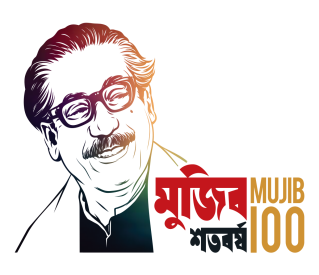 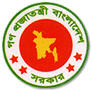 BANGLADESH TECHNICAL EDUCATION BOARD
DIPLOMA IN ENGINEERING
POWER TECHNOLOGY
4 th semester
Subject: Suspension, Brake, Steering &     
            Transmission System of Vehicle (26262)
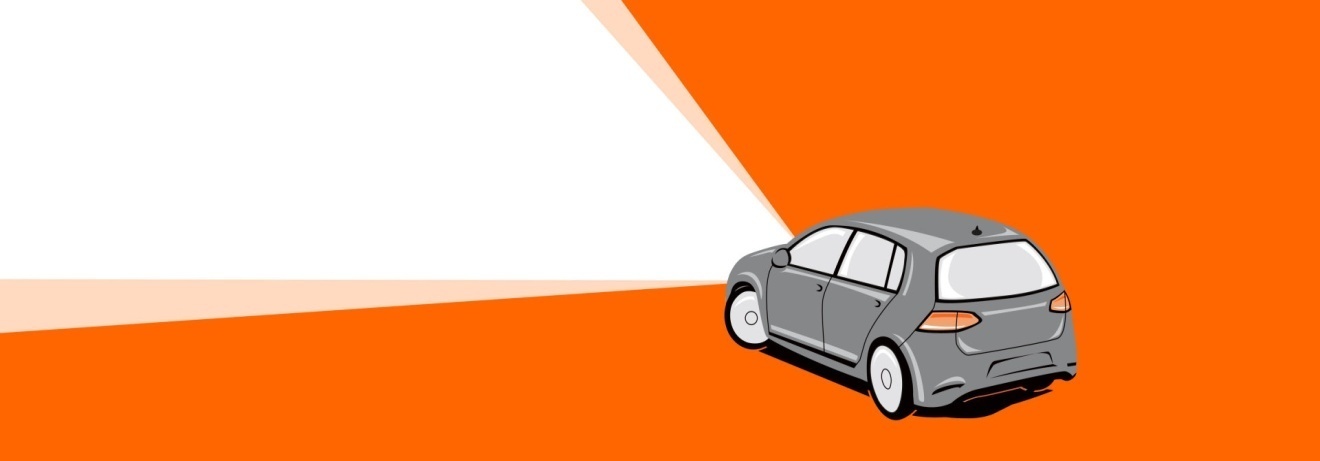 SANJOY BANIK
JUNIOR INSTRUCTOR
POWER TECHNOLOGY
Sylhet polytechnic institute, stlhet
Lesson 01
Function Suspension	System
Supports the weight.

Provides a smooth ride.

Allows rapid cornering without extreme  body roll.

Keeps tires in firm contact with the road.

Prevents excessive body squat.
Prevents excessive body dive.

Allows front wheels to turn side-to-side for steering.

Works with the steering system to keep the wheels in correct alignment.
Types of Suspension System
Non-independent/Rigid suspension has both right and left wheel attached to th  same solid axle. When one wheel hits a bump in the road, its upward movement
causes a slight tilt of the other wheel.

Independent suspension allows one wheel to move up and down with minimal  effect to the other.
Suspensions
Independent
Nonindependent
Suspension System
Coil spring is the most common type of spring found on modern vehicles.

Leaf springs are now limited to the rear of some cars.
Types of Springs
Coil spring
Leaf spring
Air spring
Torsion bar
Suspension System
Basic Parts
Control arm – movable lever that fastens  the steering knuckle to the vehicle’s
body or frame.
Steering Knuckle – provides a spindle or  bearing support for the wheel hub, bearings  and wheel assembly.
1 Wishbone Suspension
The suspension must be  designed in such a way as to  keep the wheel upright for  maximum tyre contact  (vehicle control) and to  minimize tyre wear.
The upper wishbone is  short and the lower  wishbone is longer.
Both wishbones pivot points  and lengths are calculated to  provide the best operating  angle for a given suspension  movement.
Upper wishbone
Lower wishbone
10 of 12
Advantages & Disadvantages of  Wishbone type independent suspension
Advantages

Ride quality is good.
Improve the steering  preciseness since the  wheel movement are not  link
Ground clearance  increase

Applications:-SUV,CARS
Disadvantages

Initial cost is more
Maintenance cost is more.
Required frequent wheel  alignment otherwise increase  tyre wear.
2 MacPherson Strut
This is a very popular and efficient form of  suspension. It has one control arm and a strut  assembly. A coil spring and shock absorber  will normally form parts of the strut assembly.
Strut  assembly
Coil springs may be mounted on  the control arm instead of being  around the strut. On this type,  the shock absorber connects  the knuckle to the frame.
Frame
Shock
absorber
Knuckle
This type of suspension strut is  often also used on rear  suspension systems.
Control  arm
Coil spring
12 of 12
Front Suspension
(MacPherson Strut)
MacPherson Strut Suspension
The top of the strut is bolted to  a reinforced section of the  frame structure.
Steering knuckle
The lower end of the strut is  attached to a steering knuckle.
Strut
The control arm is also attached  to the steering knuckle.
Frame
The control arms are mounted on  a cradle section of the frame.
Control  arm
An anti-roll bar links the two  control arms together to reduce  sway (body roll).
Cradle
Anti-roll bar
14 of 12
Advantages & Disadvantages of  Macpherson strut suspension
Advantages
Light in weight.
Camber does not change due  to up & movement of wheels
Maximum Engine compartment  available.
Maintenance cost is less.
Initial cost is less.
Ride comfort is more.
Improve road safety.
Disadvantages
Not suitable for Heavy motor  vehicle.
Load caring capacity is less.
Applications:-CARS
Solid Rear Axle Suspension
This type of rear suspension  is typical for a rear-wheel  drive vehicle.
Shock absorber
Coil
springs
The axle is inside a  solid housing.
The shock  absorbers are
mounted between the  solid axle and the frame.
Axle housing
Stabilizer bar
The springs are arranged between the  axle housing and the frame of the vehicle.
Trailing arm
Trailing arms, or links, hold the rear axle in position.
A stabilizer bar and track bar are included to add vehicle stability.
16 of 12
Independent Suspension System Parts
Basic Parts

Ball Joints – swivel joints that allow  control arm and steering knuckle to  move up and down and side to side.
Springs – supports the weight of the  vehicle; permits the control arm and  Wheel to move up and down.
Shock absorbers or dampeners – keeps  the suspension from continuing to bounce  after spring compression and extension.
Control arm bushing – sleeves that  allows the control arm to swing
up and down on the frame.
Coil Springs
LEAF SPRINGS
Coil spring is the most common type of spring found on modern vehicles.

Leaf springs are now limited to the rear of some cars.
LEAF SPRINGS
Leaf springs are formed by bending.
•
•
They are made of long strips of steel.
•
Each strip is named as Leaf.
•
The long leaf is called Master Leaf, and it consists of eyes at its both ends.
•
One end is fixed to the chassis frame, the other end is fixed to the shackle spring.
•
The spring will get elongated during expansion and shortened during compression.
•
This change in length of spring is compensated by the shackle.
•
The U-bolt and clamps are located at the intermediate position of the spring.
•
•
The bronze or rubber bushes are provided on both eyes on the master leaf.  Originally called a laminated or carriage spring
Types of Leaf Springs
There are six types of leaf springs
•
1.Full	– elliptic type  2.Semi – elliptic type  3.Quarter – elliptic type
4.Three Quarter – elliptic type  5.Transverse Spring type  6.Helper Spring type
1.FULL ELLIPTIC
The advantage of this type is the elimination of  shackle and spring.

	The lubrication and wear frequently which are  on of the main draw back of this type of  springs.
2.SEMI –	ELLIPTIC
This	type	is	more	popular	for	rear  suspension are used in 75% of cars.
3.QUARTER – ELLIPTIC
This type is rarely used in now-a-days.
It gives very less resistance in road shocks.
4.THREE QUARTER – ELLIPTIC
This type is rarely used in now-a-days.
	It gives resistance, but occupies more space  than other types.
5.TRANSVERSE SPRING
This type of spring is arrange transversely  across the car instead of longitudinal direction.

	The transverse spring for front axle, which is  bolted rigidly to the frame at the center and  attached to the axle by means of shackle at  both ends.
6.HELPER SPRING
Leaf Spring Assembly
Air Springs
Layout of Air Suspension  System
Schematic view of Air  Suspension	System
Location of Air bellows

Location of Air bellows in Heavy  Motor Vehicles
Advantages & Disadvantages of Air  suspension
Advantages
Disadvantages
Variable space for wheel
deflection is put for optimum
use for automatic height control •Higher initial cost
Occupies more space.
Head light alignment does not  vary due to different loading  condition.
It improve the ride comfort.
Reduce noise in suspension  system.
Maintenance cost is more
Due lack of friction damping is  necessary due road shock
Applications:- Volvo Buses
Torsion Bar
The bar resists twisting action and acts  like a conventional spring
Torsion bar (large spring rod)
One end is attached to the frame and the other to the lower control arm.
Up and down of the suspension system twists the torsion bar.
It will then try to return to its original shape, moving the control arm to its  original place.
Advantages & Disadvantages of Torsion  bar suspension
Advantages
Light in weight.
Less space  occupies .
Its maintenance cost  is less.
Initial cost is less.
Ride comfort is more.
Disadvantages
It does not take accelerate &  Braking thrust so required  additional linkages
Due lack of friction damping is  necessary due road shock
•
Applications:-SUV Tata Safari, Tempo  Trax
Suspension System
Shock absorbers
Limits spring compression-extension  movements to smooth the vehicle’s ride.
Without shock absorbers, the vehicle  would continue to bounce up and down  long after striking dip or hump in the road.
Coil Springs
Leaf Spring Assembly
Air Springs
Shock Absorber	Action
Sway Bar (Stabilizer Bar)
•
•
Sway bar links connect the bar to the control arms
The function of a sway bar is usually to prevent weight transfer from one side to the  other in cornering situations. By preventing weight transfer, the inside wheel in a  corner maintains more of its static weight.
The sway bars main function is to equalize the suspension springs mainly when  cornering. Most sway bars are U-shaped and have two rubber bushings mounted in  metal brackets. Some sway bars also have rubber grommets on the end of the bars.  The rubber bushings will stay stationary as the sway bar flexes. The sway bar  bushings can wear out and periodically applying a lubricant can help to prolong their  usefulness
•
Suspension System
Sway Bar (Stabilizer Bar)
Used to keep the body from leaning excessively in sharp turns.
Fastened to lower control arms. (rubber bushings are used)
During cornering, centrifugal force makes the outside of body drop and inside raise.
The bar’s resistance to twisting motion limits body lean in corners.
Advantages	of stabilliaser	bar
Advantages
It prevent the road shocks
To provide safe guard to  occupied & passenger
To provide stability to vehicle  during rolling pitching bouncing  yawing